La fusée des émotions
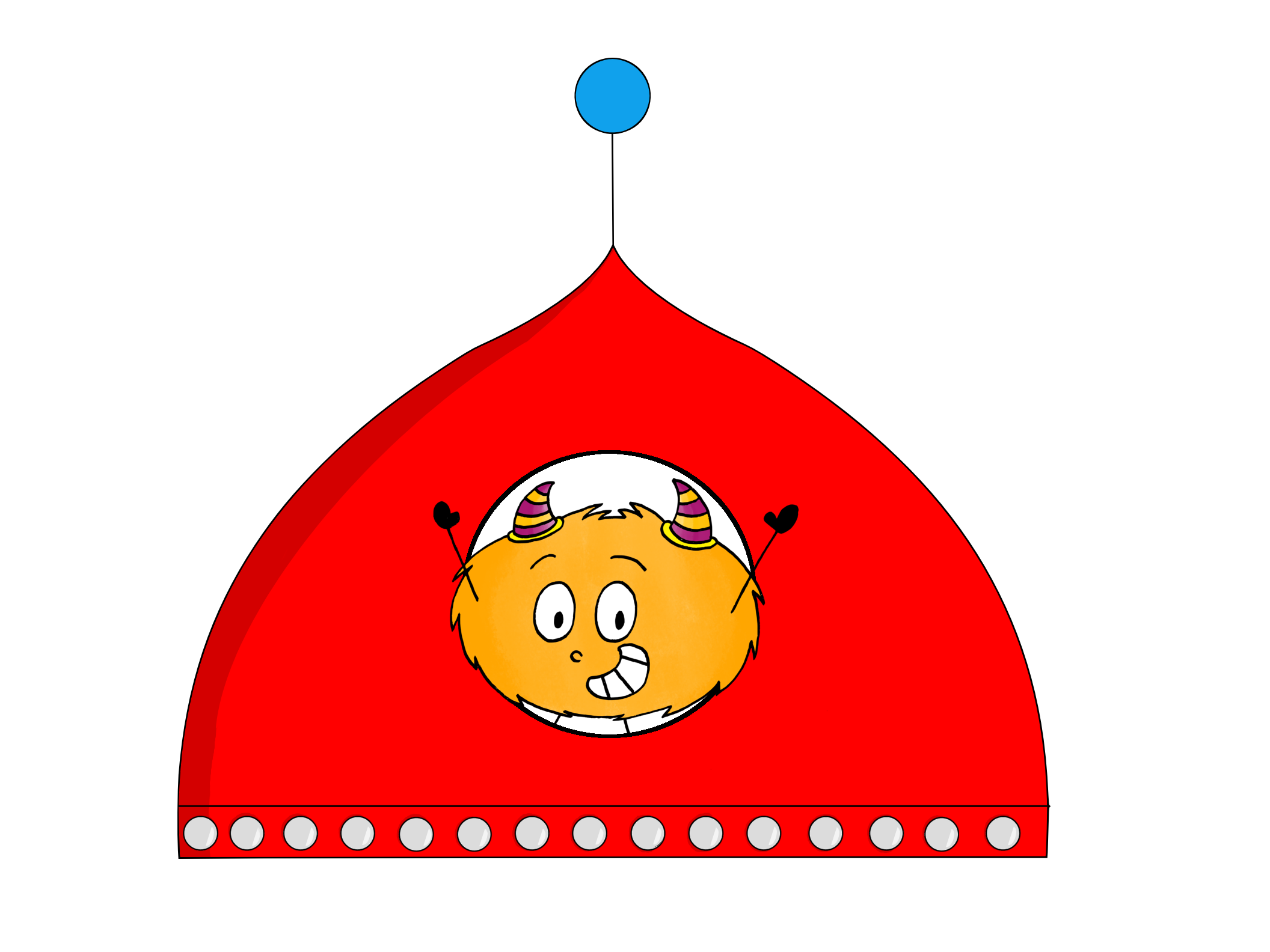 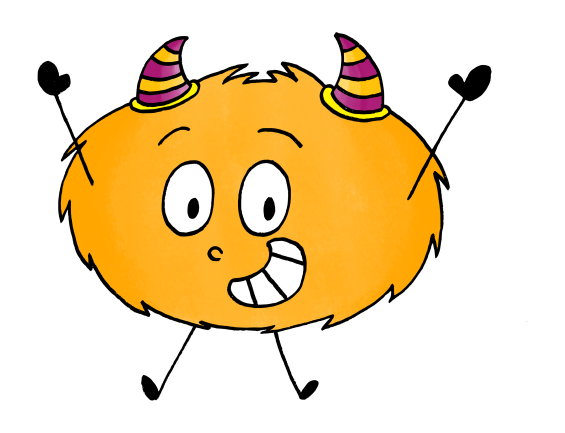 HEUREUX
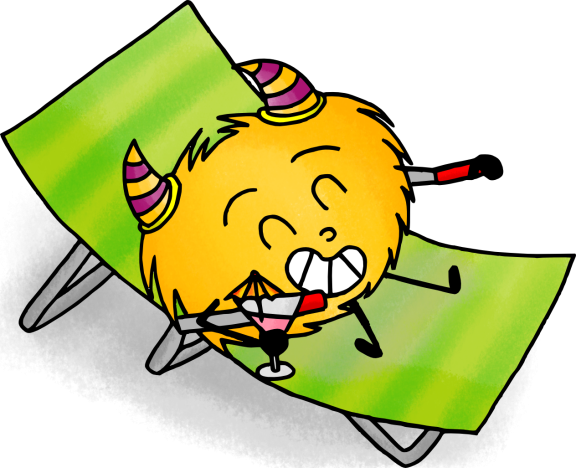 JOYEUX
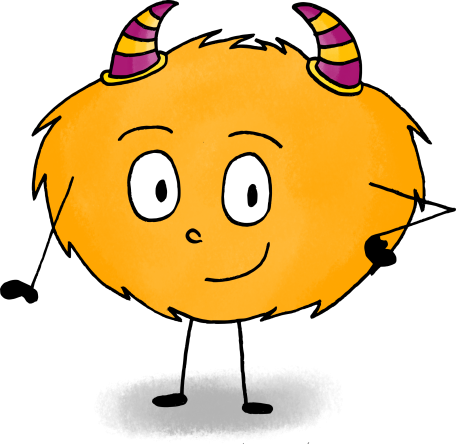 CONTENT
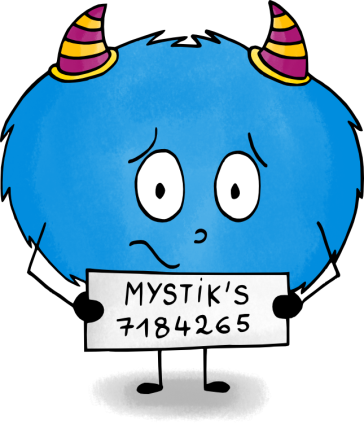 HONTEUX
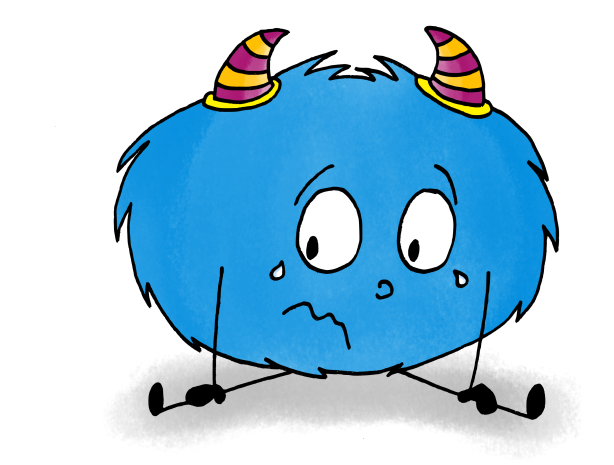 TRISTE
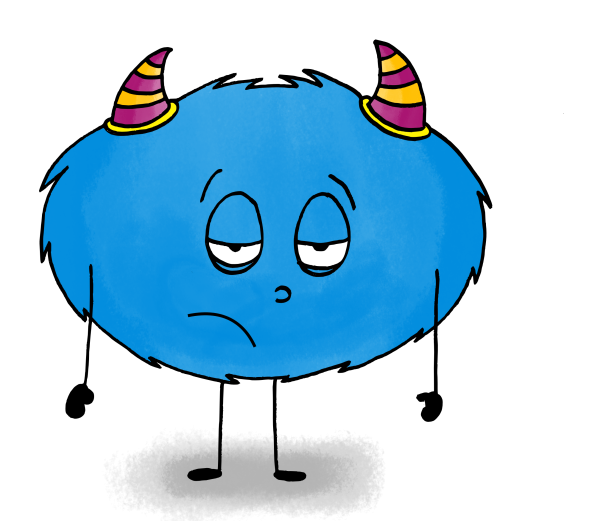 DÉÇU
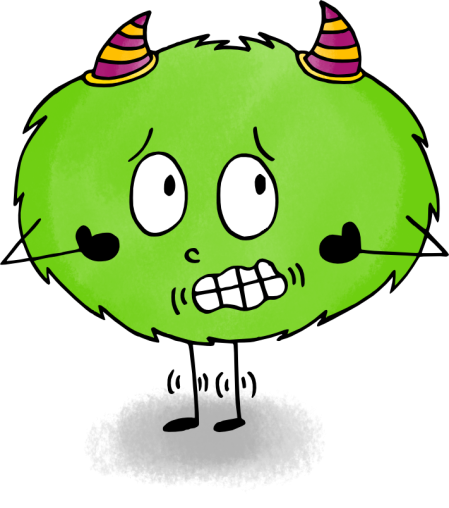 INQUIET
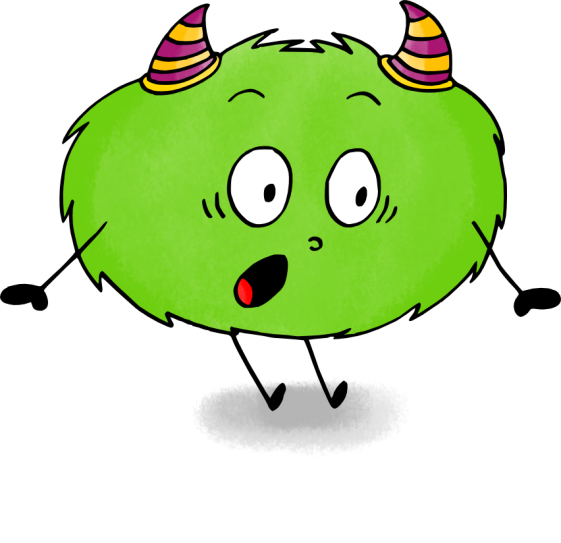 EFFRAYÉ
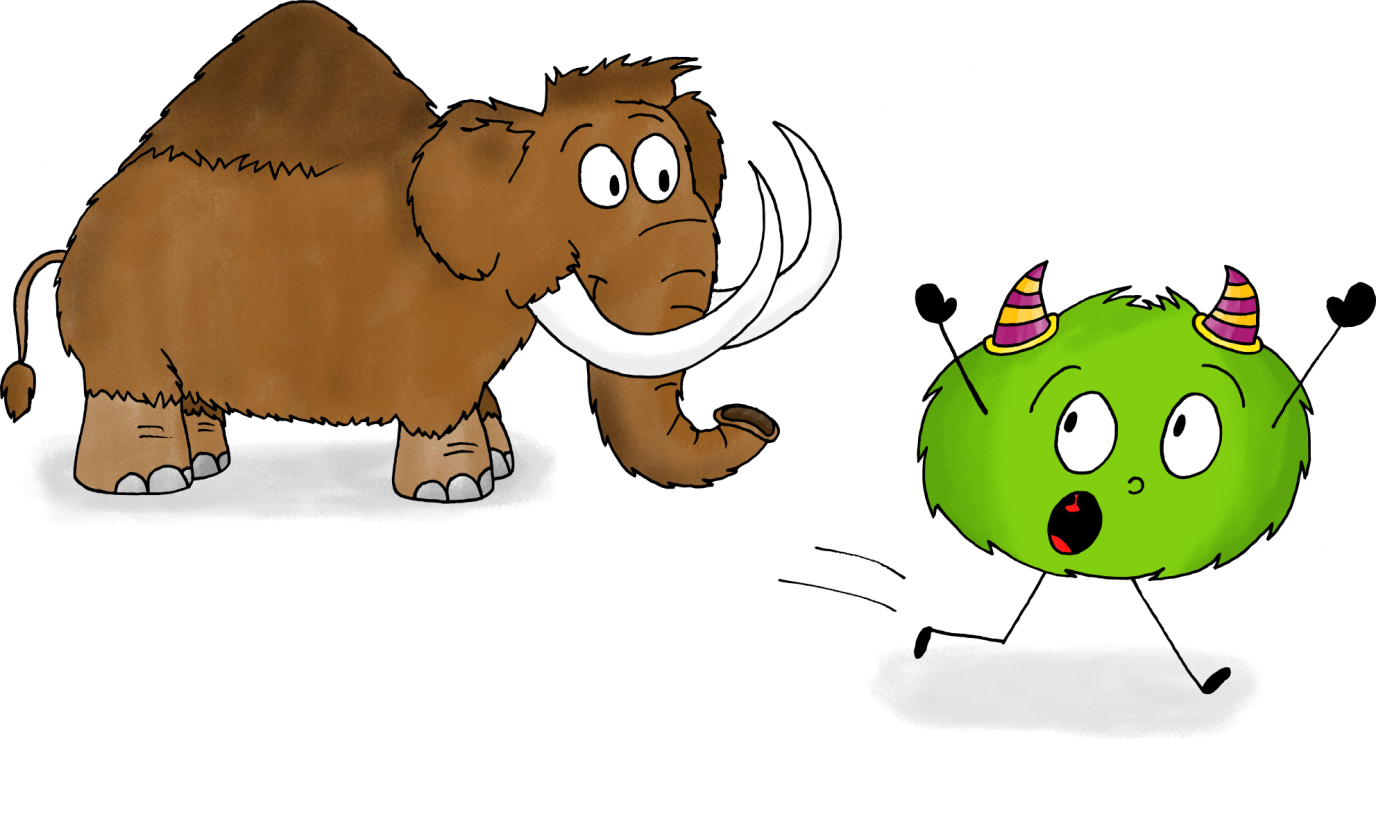 PEUR
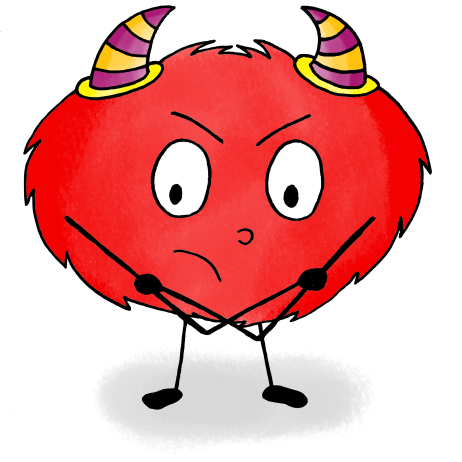 ÉNERVÉ
EN COLÈRE
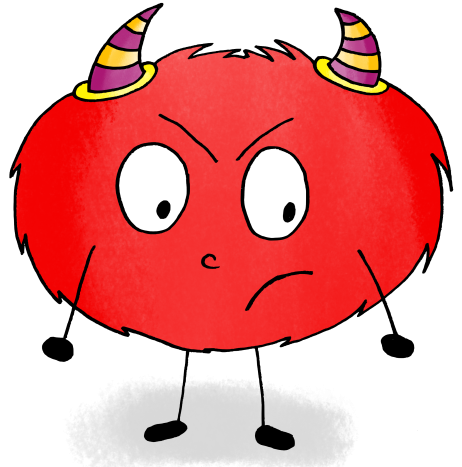 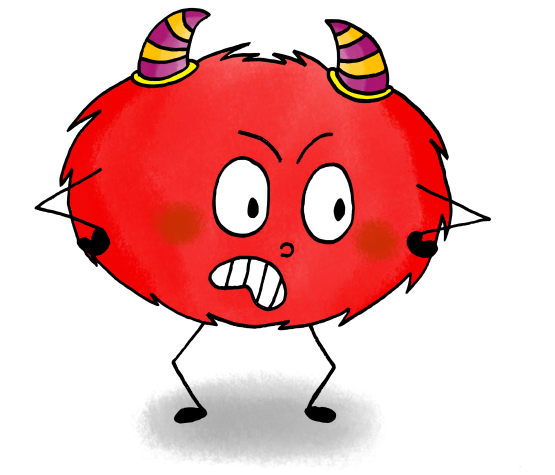 FURIEUX
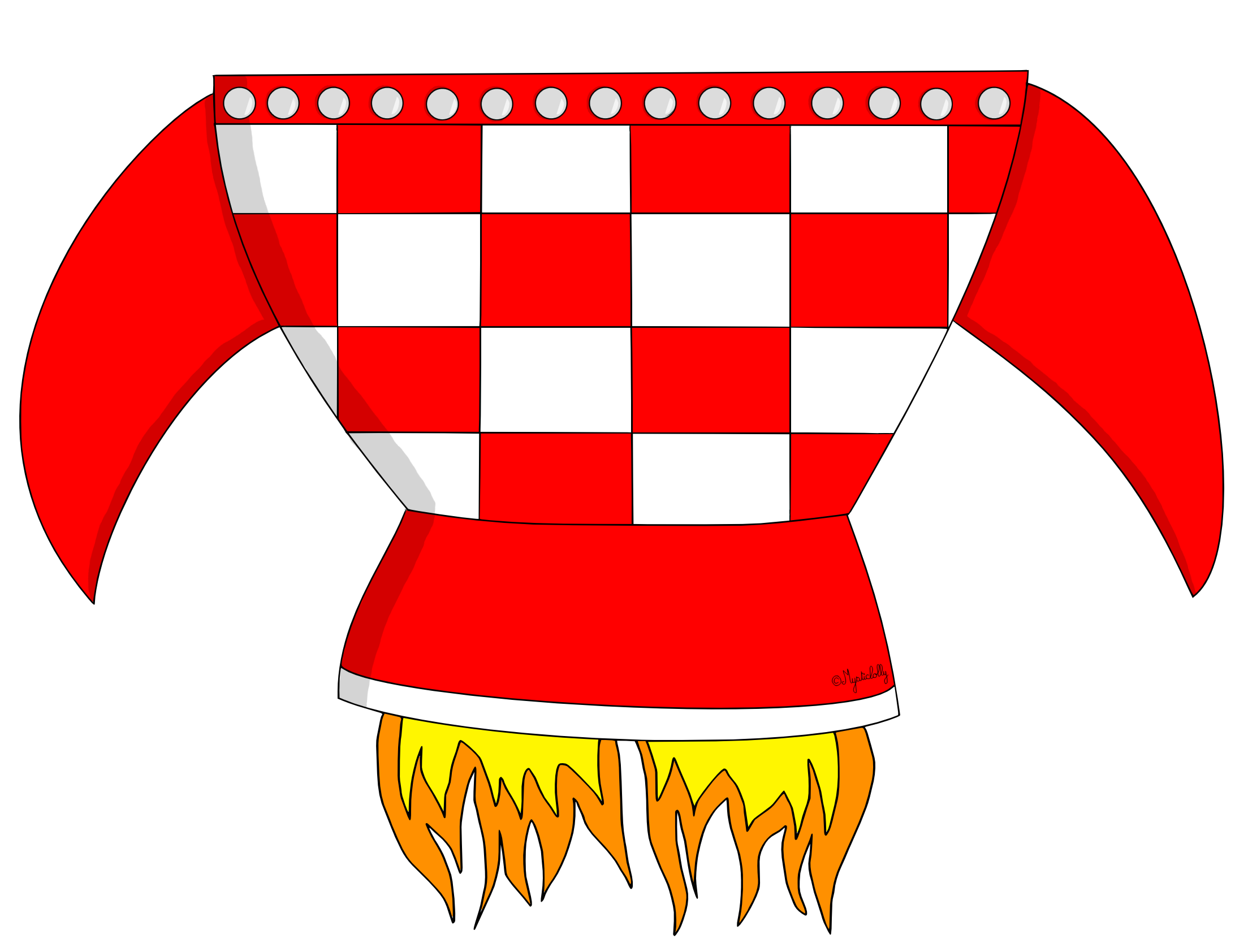